Group Influence
What is a Group?
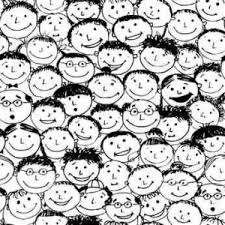 🠶Exist when two or  more people interact  for more than a few  moments, affect one  another in some way,  and think of
themselves as “us”.
Different groups help us meet different human  needs…
🠶Affiliate – to belong to and connect with others.
🠶Achieve – to gain social identity.
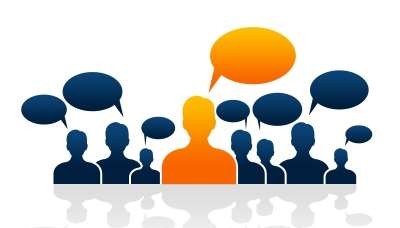 3 examples of Collective Influence
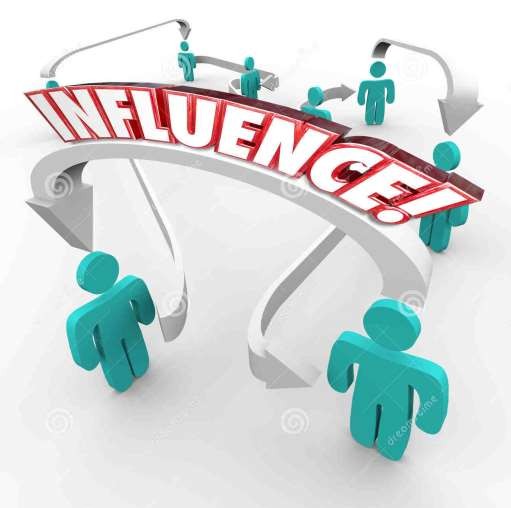 🠶 Social facilitation
🠶 Social loafing
🠶 Deindividuation
🠶 These three phenomena  can occur in Minimal  interaction “Minimal
Group Situations”
Social Facilitation: How are we affected by the  presence of others?
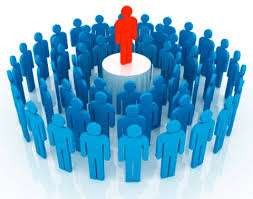 🠶 The tendency of people to  perform simple or well-  learned tasks better when  others are present.

Example:
Do you ride faster when  bicycling with others?
One of Norman Triplett’s study (1898)
🠶 He noticed that in bicycle racing, people were faster when the they  raced together than each one raced alone against the clock. Before  he puddled his hunch, The Other people’s presence boosts his  performance.
🠶 “The bodily presence of another contestant . . . Serves to liberate  latent energy”
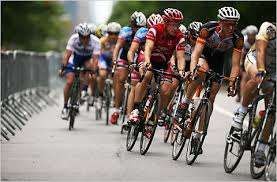 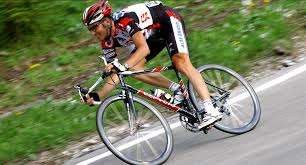 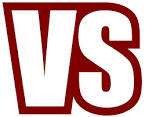 🠶Co-actors are people who are not competing, do not reward or  punish, and in fact do nothing except be present as a passive  audience.
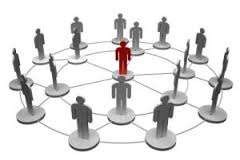 Social Facilitation also occurs in animals…
🠶By the presence	of other species, Ants excavate more  sand, chicken eat more grain etc.
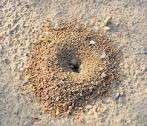 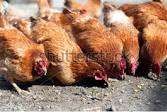 🠶 But Other studies revealed that on some tasks the presence of
others HINDERS their performance.
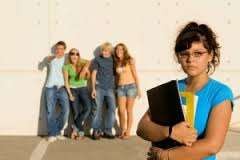 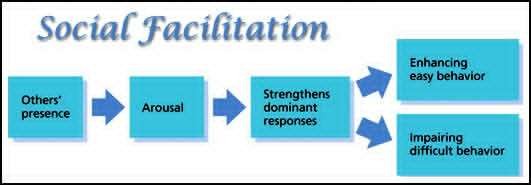 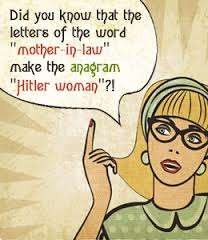 🠶 Increased arousal enhances  performances on easy tasks for  which the most likely –  “Dominant” – response is correct.
Example:
🠶 People solve easy anagrams,  fastest when aroused.
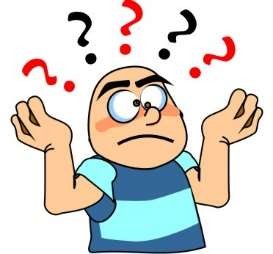 🠶 But on complex tasks, for which  the correct answer is NOT  DOMINANT. Increased arousal  promotes Incorrect responding.
Example;
Problem-solving, abstract  reasoning, Mathematical  computations.
Could this principle solve the mystery of Social  Facilitation?
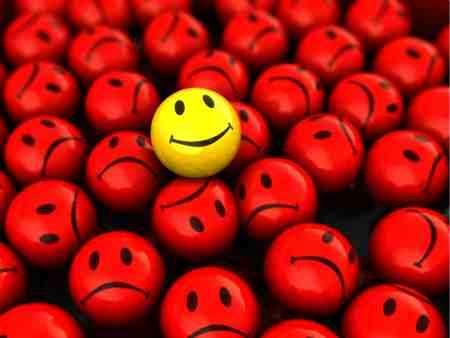 🠶To assume that  others’  presence will  arouse or  energize  people
🠶But most of us can recall feeling tense in front of an  audience.
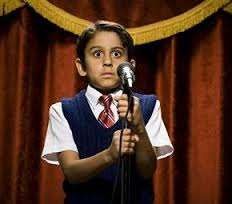 Example: James Michaels study (1973)
🠶 Good pool players in a student union made 71% of their shots while
No one is observing.
🠶 But when the four observers came up, most of them fail and they  only made 25% of their shots.
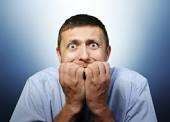 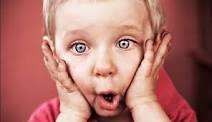 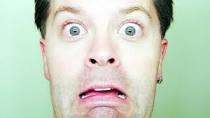 🠶“Social Arousal facilitates dominant responses and boost  performance on easy tasks and hurt performance on  difficult tasks, when other people are present”
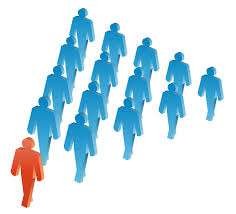 Crowding: The presence of many others
🠶 Does the presence of observers always arouse people?
🠶 In some cases, with others present people:

🠶 Perspire more…
🠶 Breathe faster…
🠶 And have higher blood pressure…
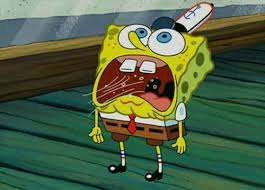 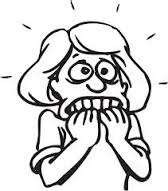 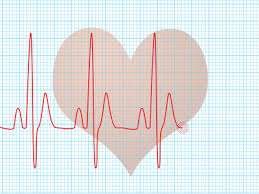 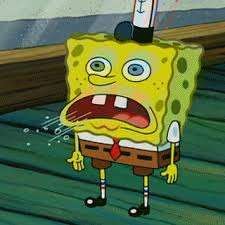 Example:
🠶Speaking in a large group of  people or in a crowd increases  arousal and self-conscious  attention. Extreme pressure  caused “Choking”.
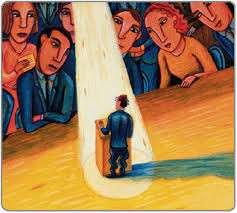 Why are we aroused in the presence of  others?
🠶 What is about other people that creates arousal?
🠶 Evidence supports three possible factors…
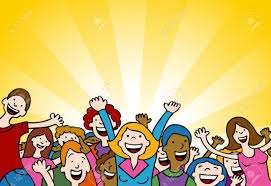 1. Evaluation Apprehension
🠶 Is the concern of how others
are evaluating us.
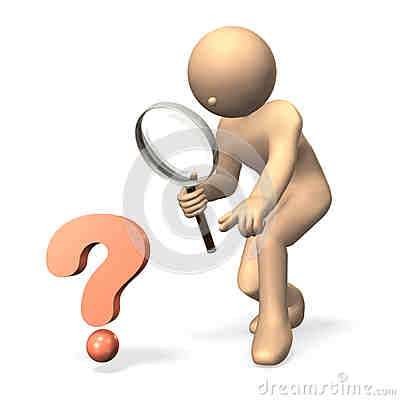 Nickolas Cottrell study (1968)
🠶 “The enhancement of dominant responses is strongest when  people think they are being evaluated”
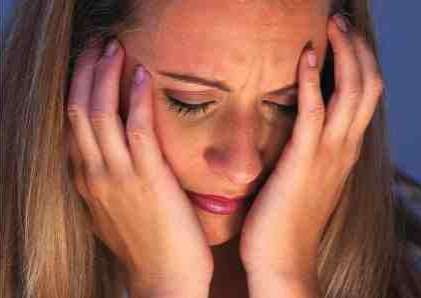 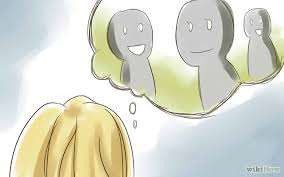 2. Driven by Distraction
🠶 When we wonder how our co-actors are doing or how an audience  is reacting, we become distracted. (Sanders, Baron & Moore, 1986)
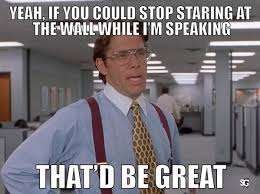 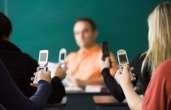 3. Mere Presence
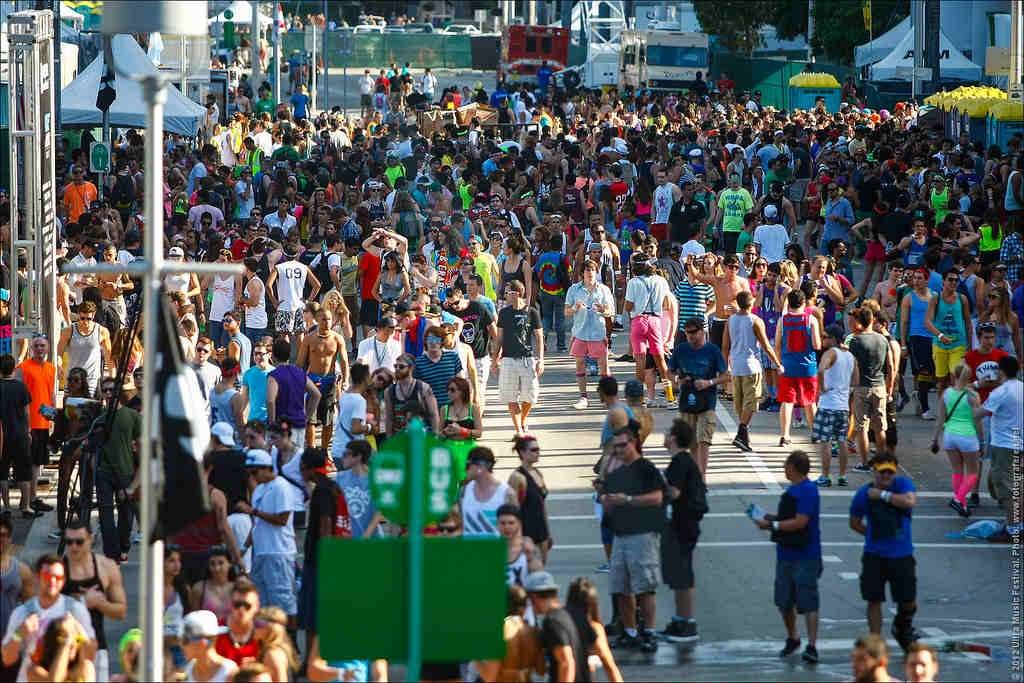 🠶 Zajonc, believe  that the mere  presence of  others produces  some arousal  even without  evaluation  apprehension or  arousing  distraction.
Social Loafing: Do individuals exert less
effort in a group?
🠶 The tendency for people to exert less effort when they pool their efforts toward a  common goal than when they are individually accountable.
🠶 Example:
🠶 In a team of tug of war, will eight people on a side exert as much force as the
sum of their best efforts in individual tug of war?
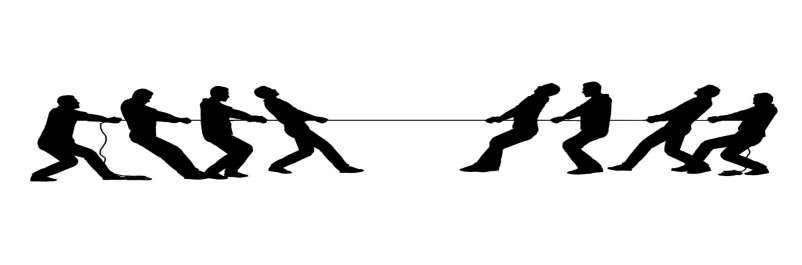 Many hands make light work…
🠶 “In unity there is strength”
🠶 Group members may be actually less motivated when performing  additive task.
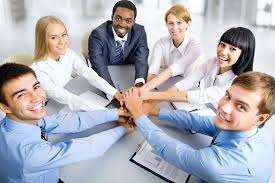 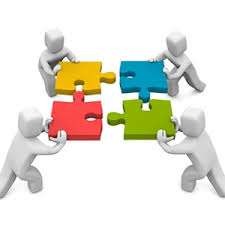 Massachusetts & Ingham (1974)
🠶 In the game tug of war, they make individuals think others were  pulling with them, when in fact they were pulling alone. Blindfolded  participants were assigned on the first position in the apparatus  and told “Pull as hard as you can”, the participants’ thought that  there are four to five people behind them, but honestly there is no  one.
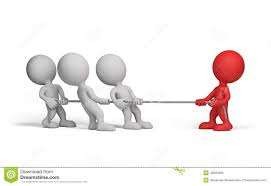 🠶 Free riders – people who benefit from the group but give little in return.

🠶 “People exert effort when their outputs are individually identifiable”

🠶 When being observed it increases evaluation concerns = Social Facilitation
🠶 When being lost in a crowd it decreases evaluation concern = Social Loafing
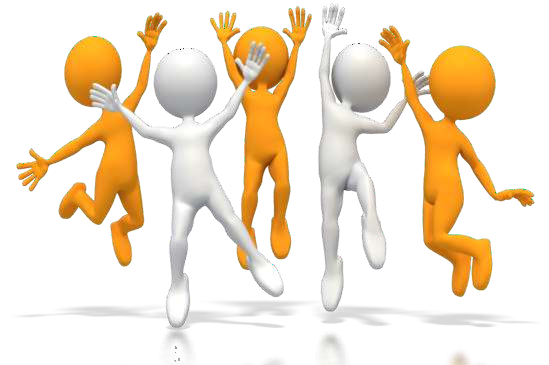 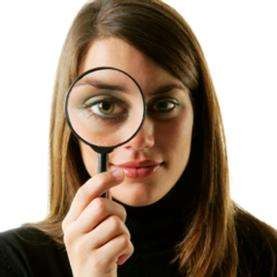 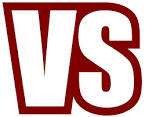 🠶 “People may, however, put forth even more effort in a group when
the goal is important, rewards are significant, and team spirit  exists”
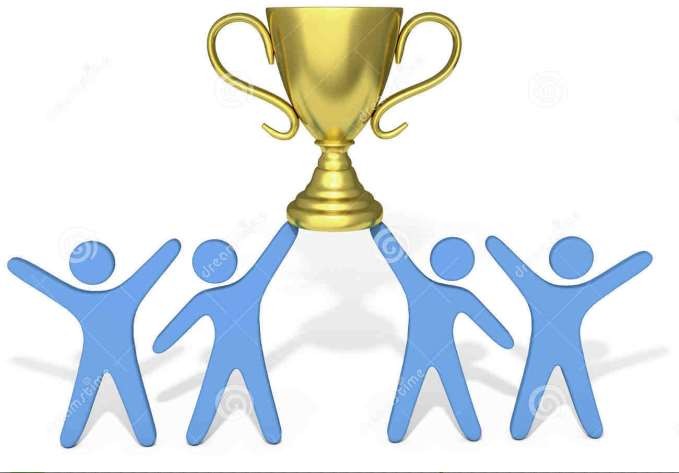